الصف : الأولالمادة : علوم الدرس : الإنسان والحيوان
مخرجات التعلم
تأمل الصور الآتية:
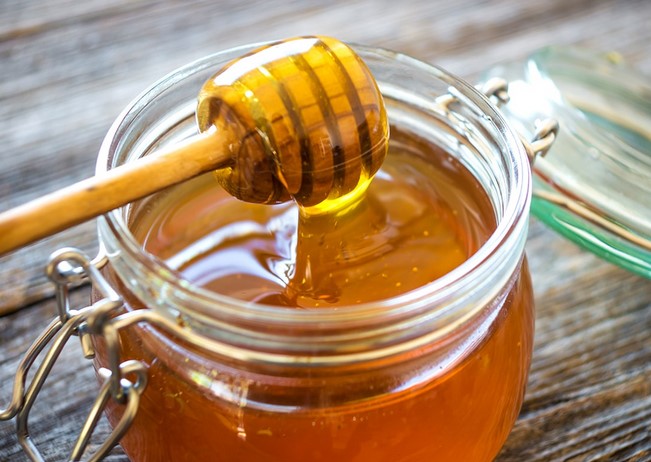 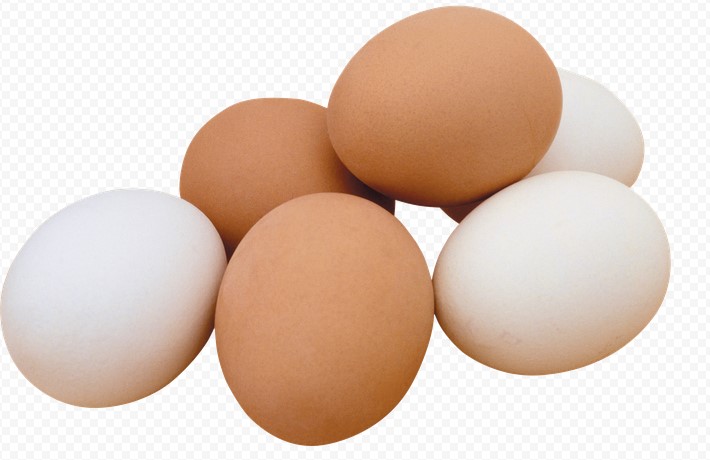 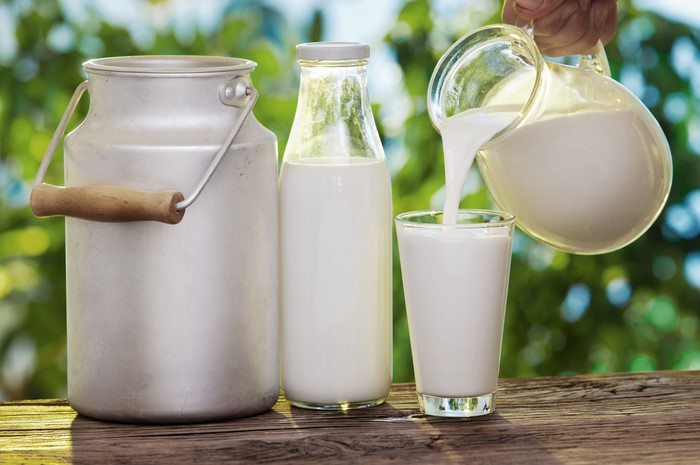 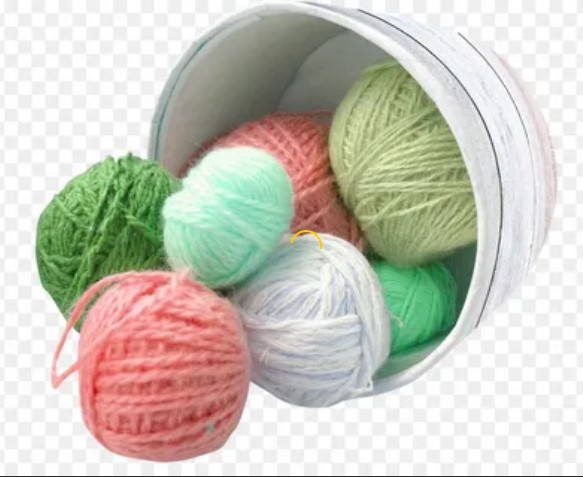 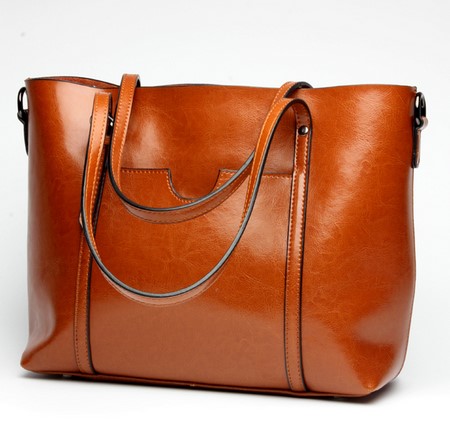 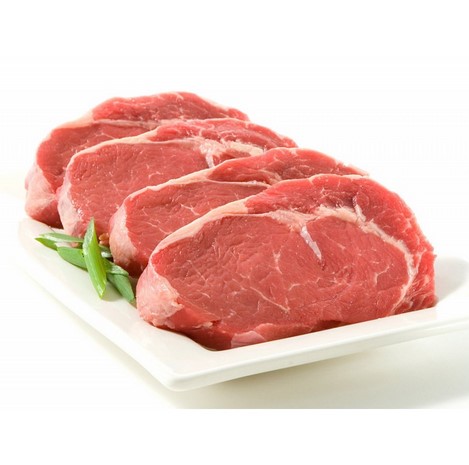 نستفيد من بعض الحيوانات في غذائنا و كسائنا
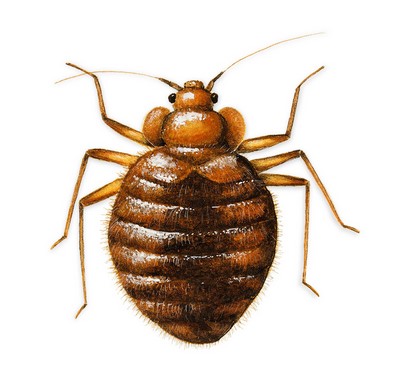 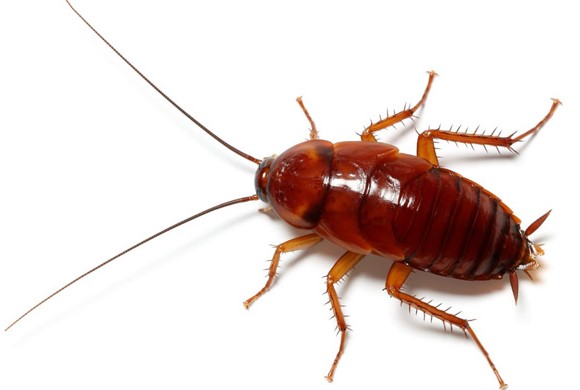 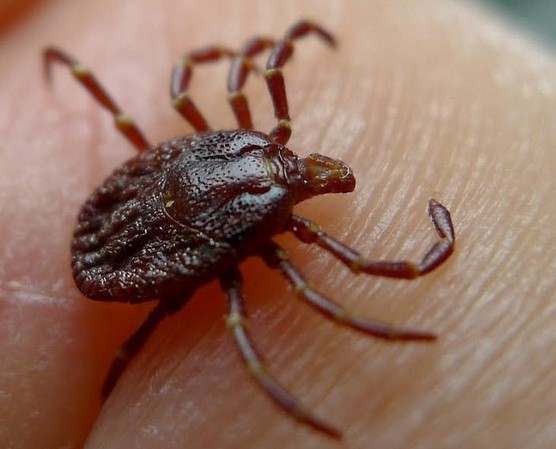 الصرصور
قمل الرأس
هامة الجرب
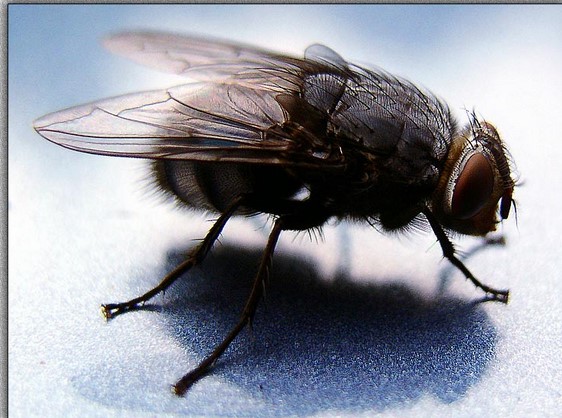 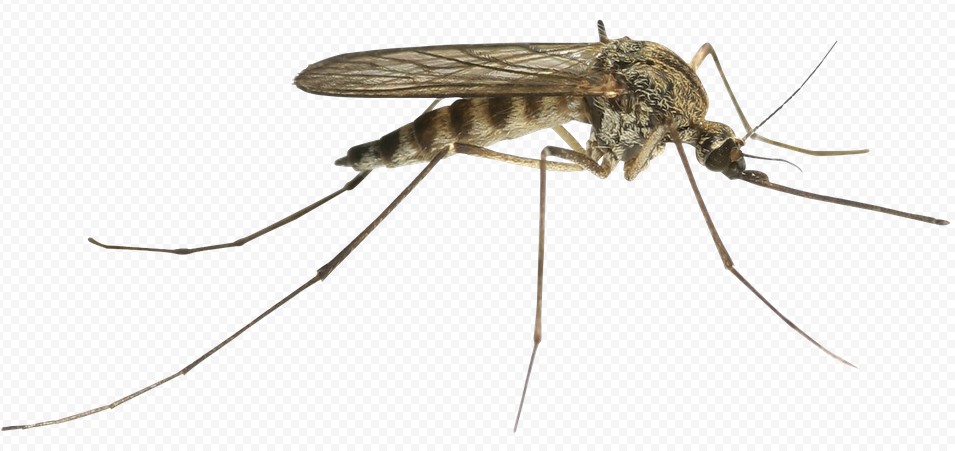 الذباب
البعوض
تنقل الحيوانات الضارة بعض الأمراض للإنسان
شكراً لحسن استماعكم